Relationships or Comparisons
20-1
[Speaker Notes: Exhibit 20-6 Charts for Written Reports provides two sets of graphical displays, those to report components of a whole or frequency and those to report relationships or comparisons.]
Sample Findings Page: Graphical
20-2
[Speaker Notes: Templates for graphical data presentations often include specifications for graphical data presentation choices and color codes assigned to different categories or order of data. 
For this page from the sample data report included in the text, the template specified only vertical bar charts, and for such charts to use the most intense color of gold at the far left, followed by a lighter tint of gold, followed by a series of green bars moving from darkest to lightest tint.]
Findings Page Templates
20-3
[Speaker Notes: Templates also usually specify the order of ordinal and interval data.  
In the sample report, these two pages (and all others in the report) order the vertical bars from the least desirable result at the far left to the most desirable result at the far right. 
In a quality report consistency in color use and order of data is important, as it makes reading the report easier.]
Appropriate Data Displays
20-4
[Speaker Notes: Exhibit 20-1 details the reporting phase of the research process.]
Text Presentation
Wal-mart regained its number-1 rank in the Forbes 500 due to its strong sales performance (11% increase; $351.1 billion). Although Wal-mart surpassed number-2-ranked ExxonMobil in sales, Wal-mart’s profitability ($11.2 billion) was far below the oil giant ($39.5 billion).
	Some credit several challenging public relations problems with the lower-than-expected level. Number-6-ranked General Electric also outperformed Walmart in profits with $20.8 billion.  GE’s robust sales growth (27.4%) is an indication that it will likely challenge both Walmart and ExxonMobil in the future.
20-5
[Speaker Notes: This is an example of a text presentation of data. It is the most common method when there are only a few statistics.]
Alternative Text Presentation
• 	Oil giant and energy exploration leader ExxonMobil is the most profitable company in the Fortune 500 due to record crude oil prices increasing its profits to $39.5 billion, compared to $11.2 billion for Wal-mart.
• ExxonMobil’s profits jumped 9% on a 2% increase in sales, while Wal-mart’s profits increased a mere 0.5% on an 11% increase in sales.
• General Electric provided a 27.4% increase in profits on a 7.1% increase in sales, and outperformed Wal-mart on profits ($20.8 billion to $11.2 billion). 
Although Wal-Mart regained the top spot in the Fortune 500, its performance shows signs of weakness in profitability.
20-6
[Speaker Notes: Lists can be easy to read and understand when there are just a few figures to be listed. Bulleted lists imply no order. Numbered lists imply order.]
Parts of a Table
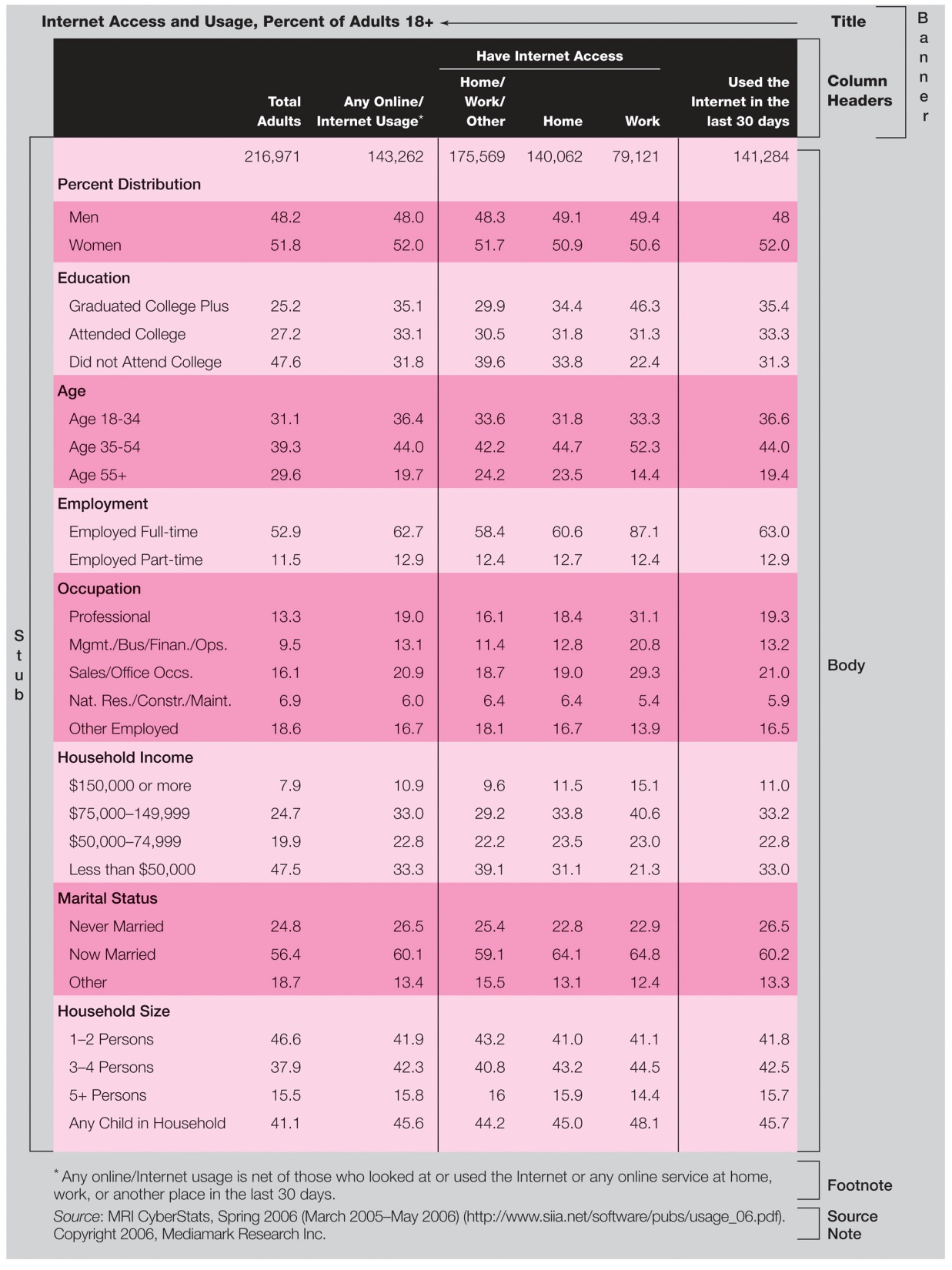 Body
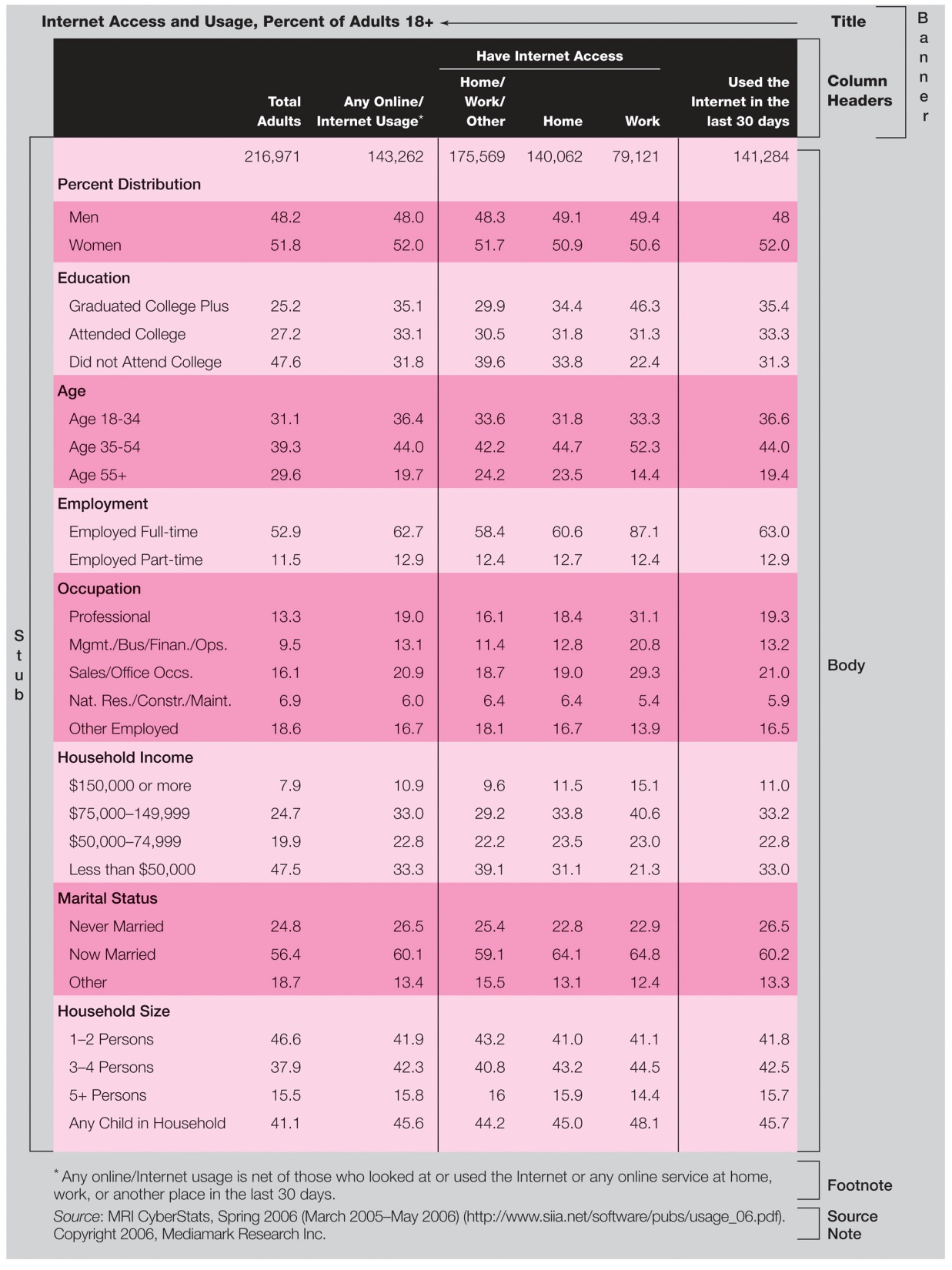 20-7
[Speaker Notes: A part of Exhibit 20-5]
Tabular Presentation
Wal-mart regained its number one rank in 2007 by increasing its sales 11 percent over its prior year’s sales. But it still trails in profitability.
20-8
[Speaker Notes: Tables are generally superior to text for presenting statistics but they should be accompanied by comments directing the reader’s attention to important figures. Tables are either general or summary in nature.]
Sample Graphics within Report
20-9
[Speaker Notes: This graphics presentation is pulled from the annotated MindWriter client report within Chapter 20.

Graphics presentations often show less information than tables but are easier to read and remember.]
Sample Line Graph
2008
2009
2010
20-10
[Speaker Notes: Line graphs are chiefly used for time series and frequency distributions. There are several guidelines for designing a line graph:
Put the time units or the independent variable on the horizontal axis.
When showing more than one line, use different line types.
Try not to put more than four lines on one chart.
Use a solid line for the primary data.]
Sample Area Chart
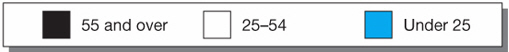 20-11
[Speaker Notes: Exhibit 20-9 
An area chart is also used for a time series. Consisting of a line that has been divided into component parts, it is best used to show changes in patterns over time.]
Sample Pie Charts
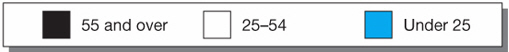 20-12
[Speaker Notes: Exhibit 20-9 
A pie chart is another form of area chart. It is often used with business data. They can easily be improperly prepared, though. Pie charts are useful for frequency data. Consider the following suggestions when designing pie charts:
Show 100% of the subject being graphed
Label the slides with “call outs”
Put the largest slice at twelve o’clock and move clockwise in descending order
Use light colors for large slices
In a pie chart of black and white slices, a single red one will command the most attention
Do not show evolution over time]
Sample Bar Chart
20-13
[Speaker Notes: A bar chart is a graphical presentation technique that represents frequency data as horizontal or vertical bars. It can be very effective when properly constructed.]
Pictograph
20-14
[Speaker Notes: Pictographs are bar charts using pictorial symbols rather than bars to represent frequency data. 
This one is from the Ohio Lottery: Innovative Research Drives Winning case.  It was used in both the written report AND the oral presentation.]
Geographs
20-15
[Speaker Notes: A geographic chart uses a map to show regional variations in data. This one is for digital camera ownership.]
3-D Graphs
20-16
[Speaker Notes: Exhibit 20-10 
A 3-D graphic is a presentation technique that permits a graphical comparison of three or more variables.
Exhibit 20-10 illustrates a 3-D column, 3-D Ribbon, 3-D Wireframe, and 3-D Surface Line.]
Preparing & Delivering the Written Report
20-17
[Speaker Notes: Not all researchers are asked to prepare recommendations, but increasingly many are. The researcher needs to clarify the extent to which the sponsor seeks recommendations before preparing the report. 

Students need to clearly distinguish between data, the interpretation of data, a conclusion drawn from the data, and a recommendation related to the manager’s dilemma that stimulated the need for the research.

Compiling the written report means preparing and gathering the totality of all written materials which will be delivered to the sponsor and the format in which these will be delivered. 3-ring binders, bound printed reports, and PDF reports are all fairly common for research report compilations.  All require a detailed table of contents. The PDF report has the added value of being key-word searchable by the reader. Decisions at this stage involve determining order of material within the report (usually determined by sponsor preference or researcher template, and quantity of copies. 

Delivery of the report often is determined by whether an oral presentation of data findings is planned. Written reports are delivered before oral presentations or following oral presentations, depending on the preference of the sponsor. Reports are delivered by courier or package delivery service or in person, depending on the arrangements to address questions if no oral presentation is planned.]
Preparing & Delivering the Written Report
Prefatory Information
Introduction
Methodology
20-18
[Speaker Notes: Exhibit 20-2 lists the four types of reports and the sections that are typically included in each one. Non data sections usually include the following:
Prefatory items 
the letter of transmittal
title page 
authorization statement
executive summary
table of contents (All reports require a detailed table of contents so that aspects of interest can be found quickly; this is especially important for the long report. The PDF report has the added value of being key-word searchable by the reader, but the table of contents is still valuable.)
Introduction 
the problem statement
research objectives
background
Methodology 
 sampling design
 research design
data collection process
description of the data analysis
limitations]
Preparing & Delivering the Written Report
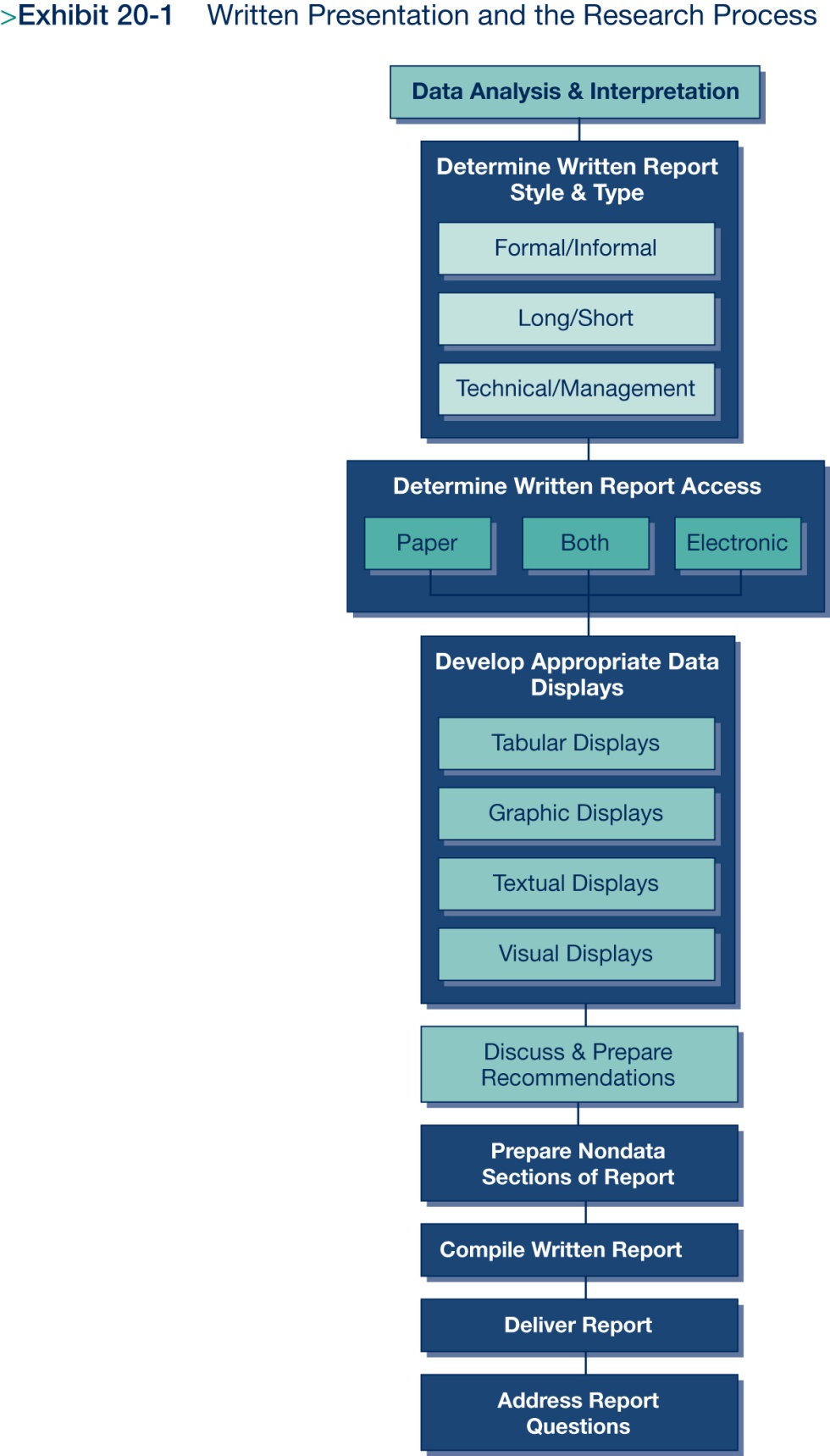 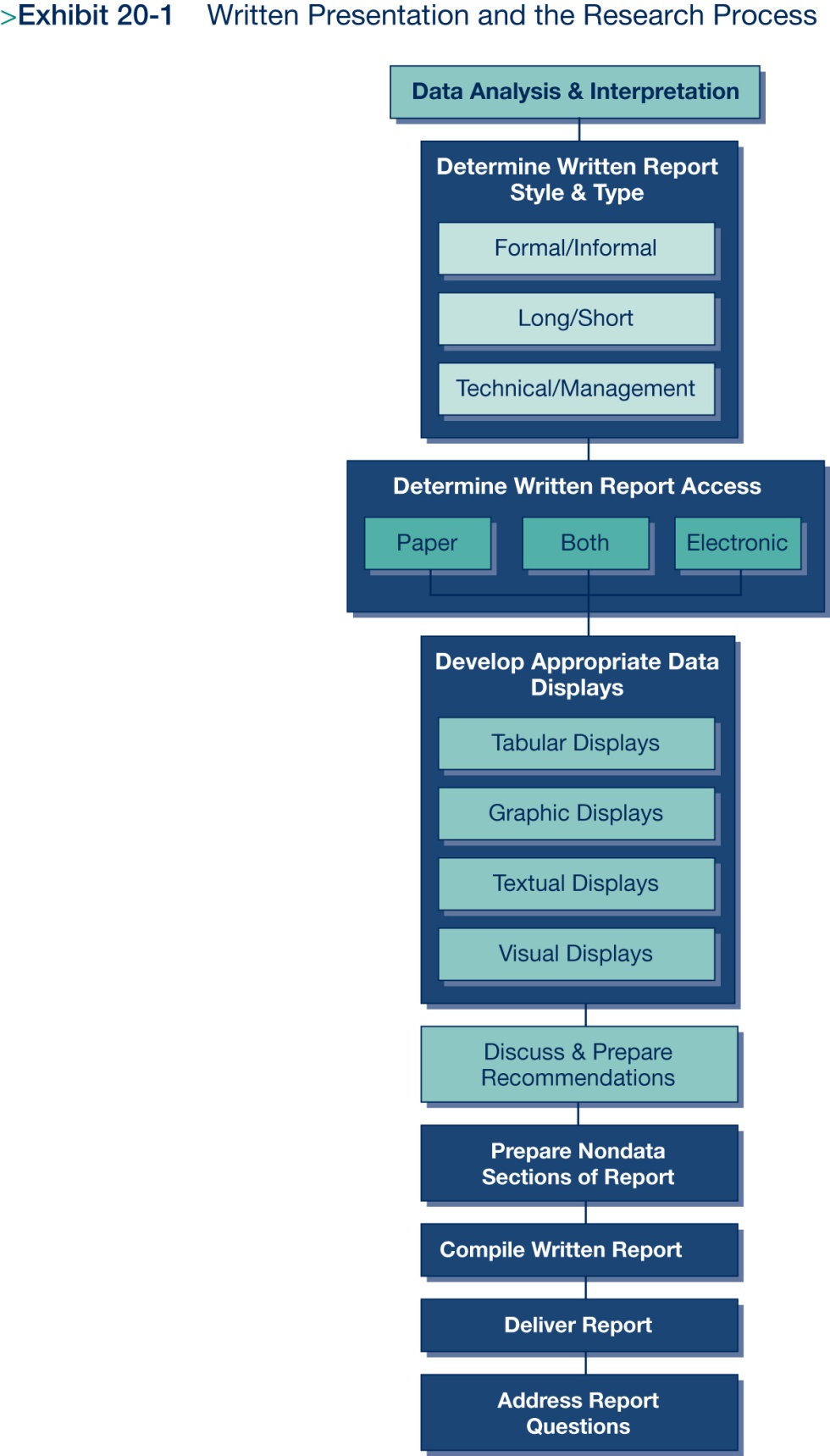 20-19
[Speaker Notes: Compiling the written report means preparing and gathering the totality of all written materials which will be delivered to the sponsor and the format in which these will be delivered. This can include materials the sponsor has provided (prior research reports, promotional materials, etc.) 3-ring binders, bound printed reports, and PDF reports are all fairly common for research report compilations.  Protecting anonymity of respondents must be balanced against the sponsors need for data at this stage. Usually, actual completed questionnaires are not provided to the sponsor to protect anonymity.

Outside research suppliers often spend considerable time on the appearance of the total compilation as it affects how professionally the report is perceived by the sponsor. The report access decision influences the decisions at this stage: 
use of color 
type of report holder/binder
order of material within the report (usually determined by sponsor preference or researcher template), 
quantity of report copies]
Preparing & Delivering the Written Report
20-20
[Speaker Notes: Delivery of the report often is determined by whether an oral presentation of data findings is planned. 

Written reports are delivered before oral presentations or following oral presentations, depending on the preference of the sponsor. 

Delivered reports arrive by courier or package delivery service or in person, often depending on the arrangements to address questions if no oral presentation is planned.]
Preparing & Delivering the Written Report
20-21
[Speaker Notes: As many managers are not schooled in statistical analysis, questions about the findings, researcher interpretations and conclusions are likely to arise. A researcher needs a process and a time frame for addressing these questions. This is especially critical if not oral presentation is planned.]